Archive Server
Scholar 1
Scholar 3
Scholar 2
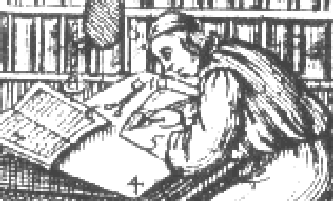 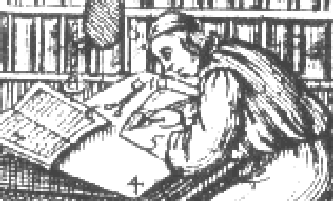 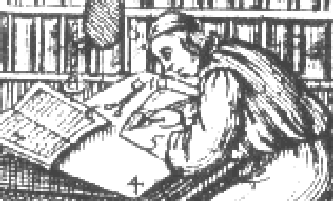 Transcriptions
Transcriptions
Transcriptions
Transcriptions
Transcriptions
Manuscripts
Manuscripts
Manuscripts
Manuscripts
Manuscripts
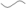 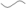 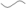 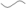 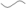 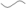 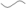 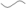 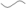 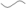 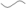 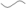 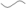 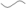 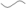 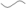 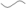 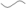 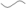 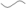 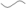 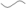 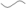 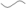 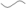 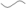 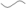 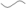 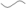 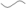 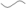 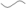 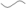 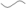 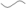 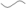 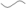 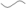 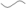 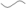 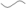 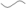 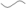 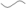 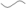 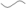 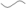 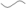 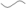 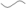 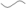 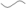 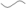 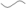 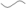 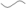 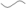 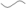 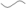 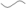 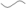 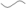 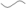 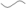 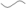 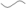 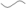 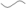 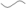 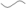 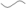 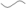 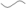 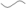 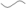 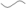 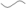 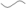 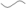 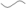 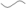 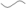 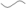 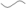 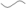 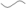 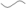 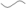 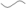 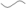 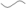 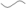 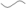 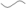 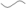 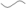 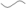 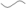 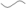 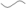 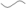 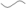 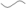 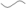 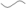 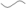 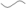 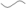 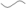 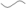 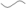 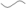 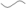 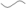 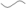 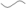 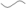 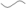 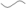 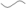 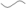 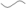 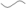 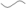 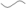 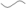 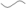 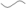 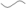 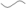 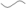 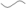 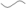 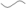 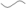 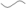 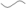 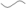 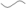 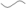 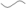 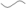 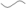 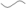 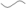 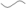 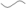 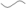 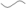 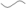 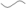 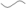 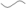 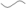 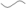 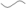 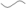 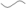 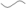 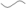 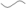 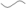 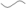 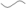 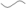 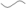 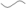 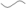 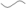 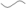 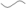 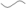 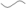 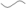 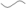 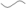 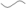 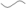 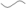 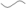 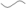 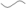 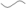 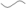 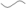 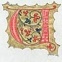 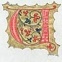 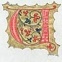 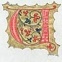 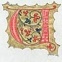